Scientific Poster 48x36 Poster Template
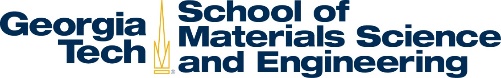 Your name and the names of the people who have contributed to the poster here
The names and addresses of the associated institutions here
CREATING A  POWERPOINT POSTER
DESIGNRECOMMENDATIONS
IMPORTING  IMAGES/TABLES/GRAPHS
Concentrate on your main points - too much text will make your text small and difficult to read 
Color and contrast – make background colors and text in high contrast
Preset color schemes/templates available FORMAT > SLIDE
Files should be set to RGB mode (red, green, blue) 
NOTE - Printed colors will be less vivid than shown on your computer monitor. As a rule, dark colors will print darker. Solid/dark back-grounds make the surface of the poster more susceptible to scratching and paper wrinkling
Consistency – use same color scheme, fonts and font size throughout the document (two fonts recommended)
Layout/alignment – choose a strong alignment with or without columns
Preset layouts available -FORMAT > SLIDE LAYOUT
Be creative
Choose File > Page Setup
Choose Slide Size For > Custom
Page Setup - standard research  poster size: 48” x 36” or 36” x 24”
NOTE: MSE PLOTTER CANNOT  EXCEED 36” (3 FT.)
All files should have at least a
½” margin around entire  document
Use common platform system  fonts. Special fonts not embedded in file may not print correctly. Recommended fonts: Times New  Roman and/or Arial
Save images and photos as tiff or jpeg
Set resolution to 150 dpi (dots per inch 
	applies to bitmap pixel  based images)
Insert image: Insert > Picture > From file
(“insert” will provide better results than copying and pasting images)
AVOID IMAGES DOWNLOADED FROM  THE WEB
When the only source is the Web (most images 72 dpi) scaling
has to be applied with caution. Scaling more than 3 times its original  size may cause pixelation (A simple way to preview printing quality is
to zoom in at 100% 200% 400%. This view should replicate what you’ll  get at printing.)
WEB RESOURCES
Figure 1: Original image at 100%, enlarged 200% and 400%.
GT/MSE logos -  mse.gatech.edu/administration 
Georgia Tech Communications
offers logos and photos at comm.gatech.edu (GT ID and password required)
Importing tables, charts and graphs is easier than importing photos.  To import charts and graphs from Excel, Word or other applications,  go to:
EDIT > COPY, copy your chart and come back to PowerPoint.  Go to EDIT > PASTE and paste the chart on the poster. You can scale your charts and tables proportionally by holding down the Shift key and dragging in or out one of the corners